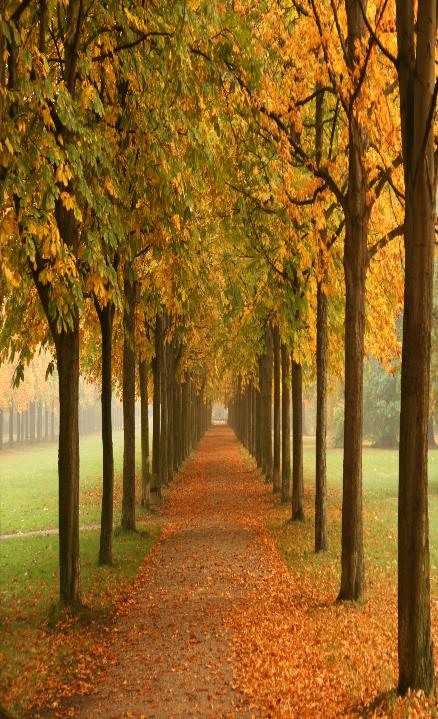 How to Remember the Future?Prospective Memory and ADHD
Daniella Karidi, PhD
www.ADHDtime.com
This Photo by Unknown Author is licensed under CC BY-SA
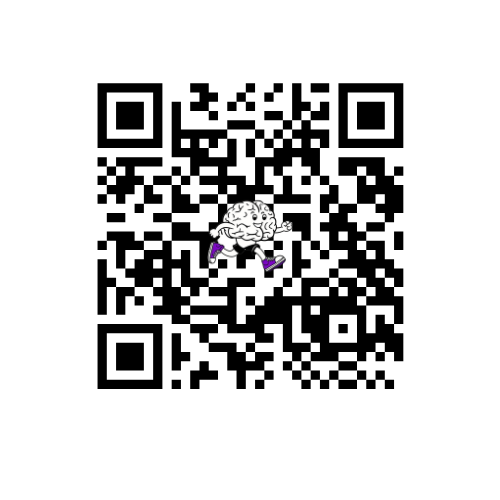 Agenda
Introduction to Memory
Prospective Memory
ADHD and Prospective Memory
Techniques to Improve Prospective Memory
Q & A
[Speaker Notes: Agenda
Introduction to Memory
Memory Stages and Theories
Forgetting and the Ebbinghaus Forgetting Curve
Types of Memory
Sensory, Short-Term, and Working Memory
Long-Term Memory: Semantic, Episodic, and Autobiographical Memory
Prospective Memory
Definition and Importance
Types: Event-Based vs. Time-Based Prospective Memory
ADHD and Prospective Memory
Impact of ADHD on Prospective Memory
Differences in Event-Based and Time-Based Performance
Research Highlights and Gaps
Five Phases of Prospective Memory
Encoding and Retention
Cue Identification and Retrieval
Managing the Ongoing Task
Outcome Evaluation
Techniques to Improve Prospective Memory
Enhancing Encoding and Cue Retrieval
Optimizing Cues: Visual, Unique, and Layered
Managing Competing Tasks
Prospective Memory in Context
Effects of COVID-19 on Memory
True or False Quiz and Reflection]
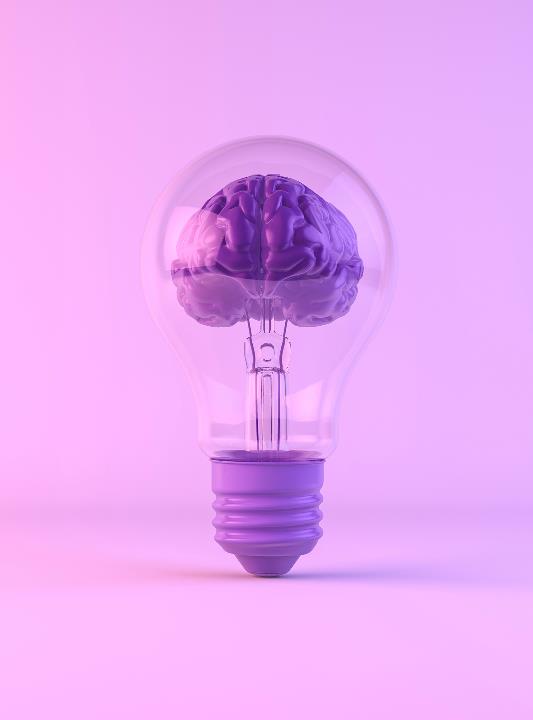 Introduction to Memory
Storing things in memory require several stages.
There are many types of memory - Memory is not a unitary system.
Forgetting is part of remembering.
There are a variety of theories regarding the reasons and causes for memory failures.
Memory Stages
1
2
3
Memory Types
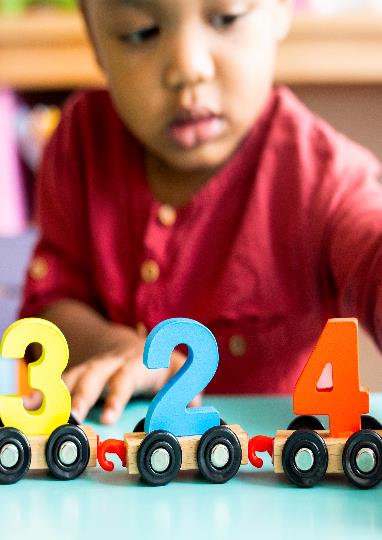 Short-Term Memory (STM)
Short-term memory is the brain’s ability to hold small amounts of information for a brief period. It lasts for seconds to a minute. 
Example: Remembering a phone number long enough to dial it. 
Capacity: Limited to about 7 items, give or take 2. 
Purpose: Acts as a temporary holding space for information before it is either forgotten or transferred to long-term memory.
Working Memory
A type of short-term memory used for holding and manipulating information while performing tasks. 
Example: Solving a math problem in your head or following multi-step directions. 
Capacity: Can hold and manipulate information simultaneously but is limited in duration and capacity. 
Purpose: Essential for day-to-day functioning, decision-making, and focus.
Memory Types
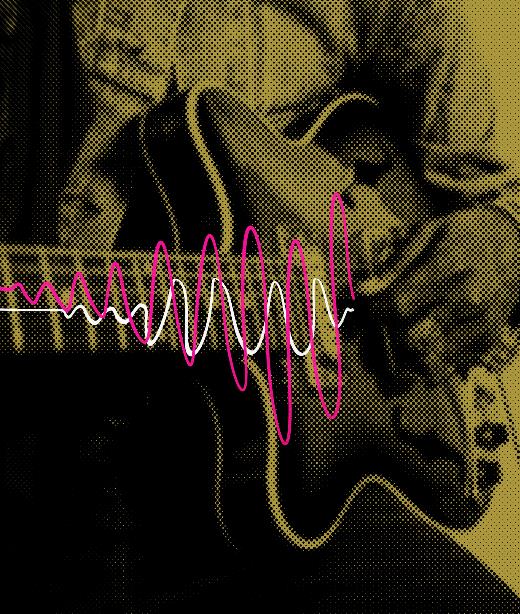 Sensory Memory
The brief retention of sensory information (sight, sound, touch, etc.) for just a fraction of a second after the stimulus has ended. 
Example: The fleeting image you see when you close your eyes after looking at a bright object. 
Purpose: Provides a smooth experience of the world by holding sensory input for a short time before it fades or transfers to short-term memory.
[Speaker Notes: Iconic Memory: Visual memory, lasting about 0.5 seconds. 
Echoic Memory: Auditory memory, lasting up to 3-4 seconds.]
Memory Types Guide
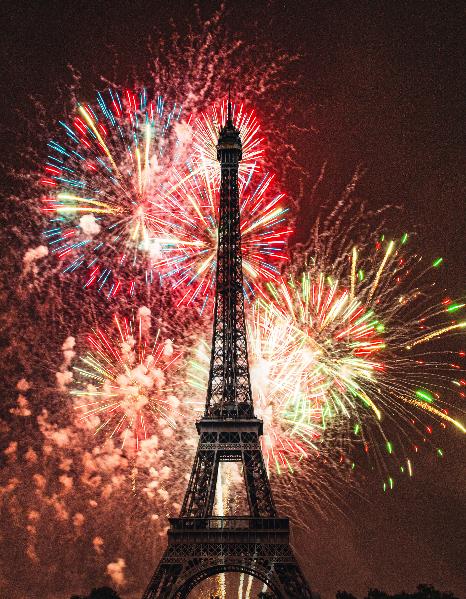 Long-Term Memory (LTM)
Long-term memory stores information for extended periods, ranging from hours to a lifetime. 

Non-Declarative (Implicit) Memory: Unconscious memory that influences behavior, often involving motor skills. 
Example: Riding a bike or typing on a keyboard
Declarative (Explicit) Memory: Conscious memory of facts and events.  
Example: Knowing that Paris is the capital of France
Memory Types
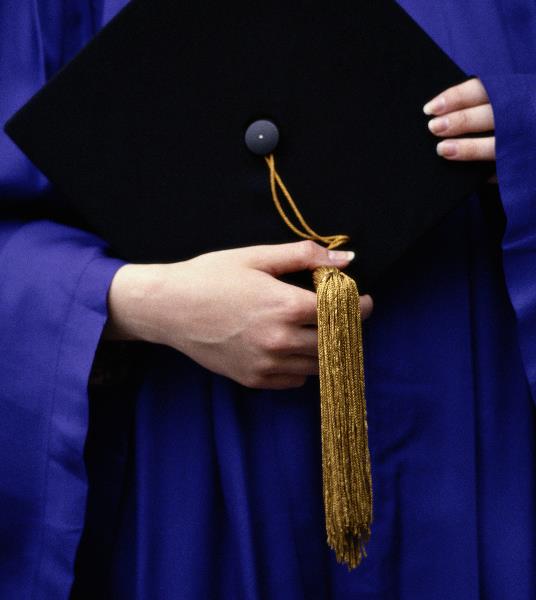 Semantic memory: Stores general knowledge about the world, such as the meaning of words, objects, and places.  
Example: Remembering that dog is a type of an animal
Episodic memory : Stores personal experiences that happened at specific times and places, autobiographical and context-sensitive.
Autobiographical Memory
A combination of episodic and semantic memory, it represents your personal history and life events, including facts about your life. 
Example: Remembering your wedding day and that you graduated from college in 2015
[Speaker Notes: Episodic memory
Stores personal experiences that happened at specific times and places, such as a birthday party. Episodic memories are autobiographical and context-sensitive, meaning they are tied to a specific person and the circumstances of the event.
Semantic memory
Stores general knowledge about the world, such as the meaning of words, objects, and places. Semantic memory is detached from the context of a specific event and is fundamental to language use]
What is Prospective Memory?
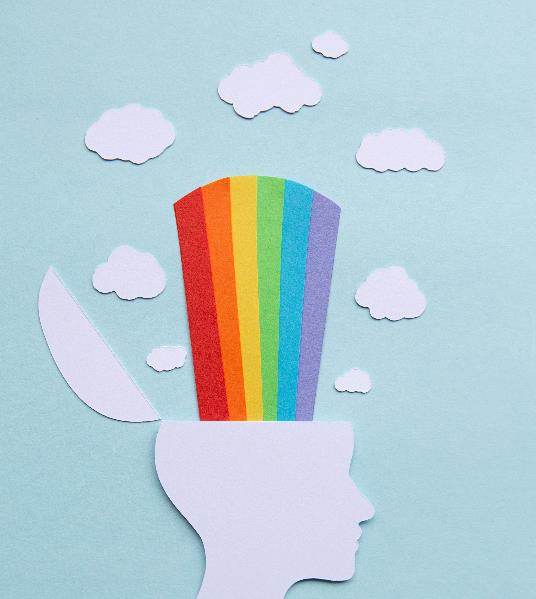 The ability to remember to execute previously formed intentions. This involves “remembering to remember”.

Example: remembering to download the presentations slides when you have Internet or to take medication at 7AM
Purpose: Helps with planning and goal-directed behavior, crucial for managing future responsibilities.
[Speaker Notes: Research on prospective memory has been investigated in a variety of environments for example PM has been investigated in air traffic control healthcare settings but also in real life environments.]
Types of Prospective Memory
Event-Based Prospective Memory: Remembering to act when a specific event occurs (e.g., picking up groceries when near the store).
Time-Based Prospective Memory: Remembering to act at a specific time (e.g., taking medication at 7 AM).
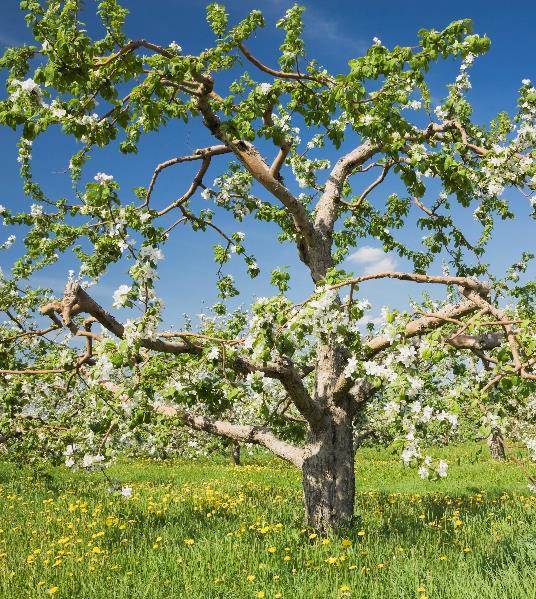 Do individuals with ADHD struggle with prospective memory?
Prospective Memory and Executive Functions
Successful prospective memory performance is dependent on Executive Function. 
Executive functions are the cognitive processes that are required for top-down control of action, thoughts and emotions (for example, planning). 
Challenges with executive functions are consistently found in individuals with ADHD.
[Speaker Notes: Executive function deficits (e.g., planning, organization) exacerbate PM challenges in ADHD. Research shows that people with ADHD may struggle with cue detection and self-initiation of tasks due to these deficits.
Example Study: Altgassen et al. (2014) found that adolescents with ADHD had more PM failures due to limited executive function abilities, which impaired their ability to identify cues that should trigger task execution.]
ADHD in Prospective Memory Research
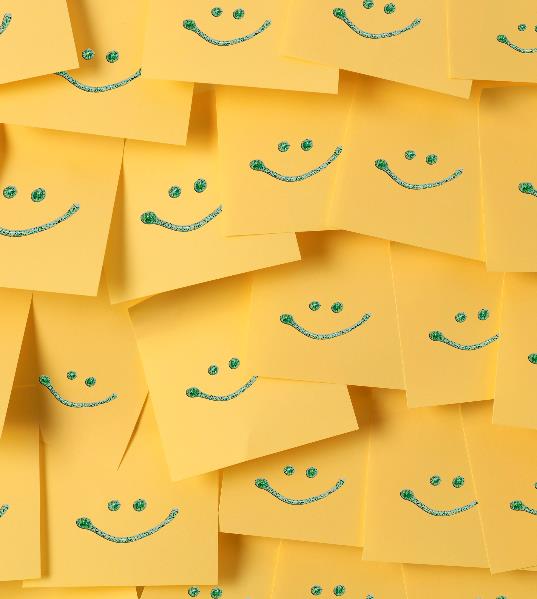 There are very limited recent studies on prospective memory and ADHD.
We currently do not have a specific assessment measure to identify prospective memory challenges in individuals with ADHD.
[Speaker Notes: laboratory research and in naturalistic settings.]
ADHD perform worse on Prospective Memory
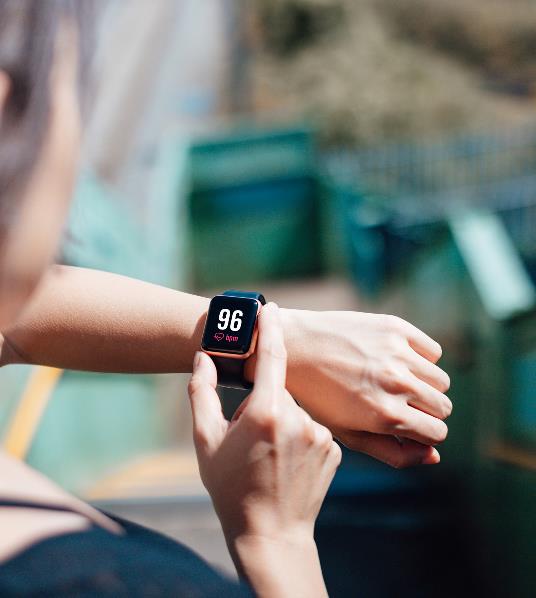 Studies consistently show that individuals with ADHD perform worse on PM tasks.
Research subjects with ADHD  struggle significantly with time-based PM tasks, which require self-initiated retrieval (e.g., remembering to take medication at 8 PM). 
 Event-based tasks, which rely on external cues (e.g., giving a message when meeting a friend), are less impaired but still challenging for those with ADHD.
ADHD pPerform Worse on Prospective Memory
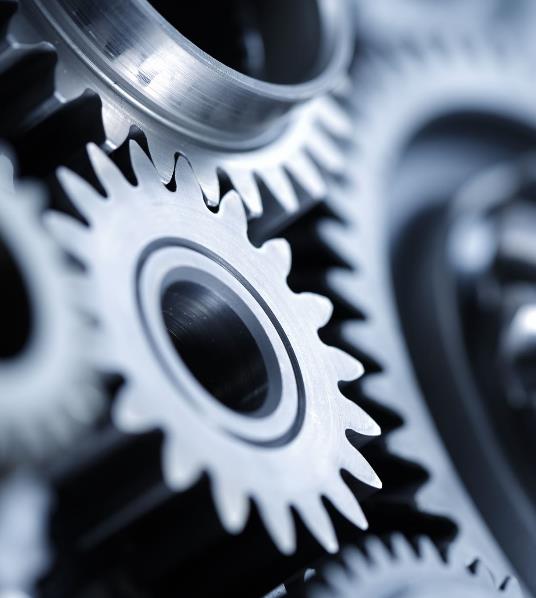 Impact of Working Memory Deficits
Research highlights a strong connection between ADHD-related working memory deficits and PM impairments. Working memory, crucial for keeping future intentions active, tends to be weaker in those with ADHD, leading to frequent task omission and forgetfulness.
ADHD perform worse on PM
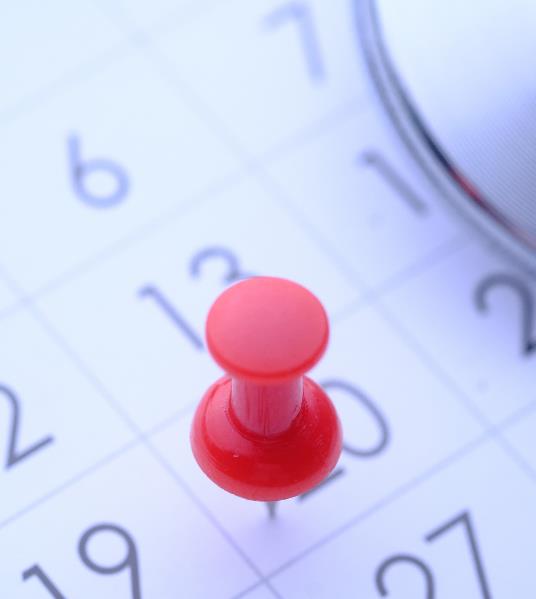 Research emphasizes that PM deficits lead to practical challenges in daily life, contributing to missed appointments, academic difficulties, and reduced workplace performance. These real-life impacts make PM a critical area of study in ADHD, as addressing PM deficits can improve quality of life.
Example Study: Talbot et al. (2018) linked PM impairments in adults with ADHD to increased rates of missed work deadlines and forgetfulness in family responsibilities, pointing to a strong correlation between PM issues and daily life disruptions.
5 Phases of Prospective Memory
[Speaker Notes: According to eills 1996 there are five general phases and successful execution of prospective memory. Sales one knowledge as but prospective memory component of the prospective memory tasks:
Encoding phase - An intention to do something in the future is formed
Retention phase - because the intention cannot be fulfilled immediately, it is postponed until later.
Retrieval phase - Then, at some point in the future, while being actively engaged in ongoing activity, the individual has to remember to fulfill the intention at the right moment. 
Intention execution phase- at the right moment, the intention has to be remembered and executed. 
Evaluation of outcome

Moreover, fulfilling intentions draws on long-term memory in two ways. An individual needs to remember that something has to be done (the prospective component) as well as what has to be done and when (the retrospective component) to successfully fulfil an intenti]
Improve Prospective Memory – Encoding and Retention
Define the prospective memory task with specific and actionable details.
Write it down.
Say it out loud.
Reduce reliance on working memory.
What is a Good Cue?
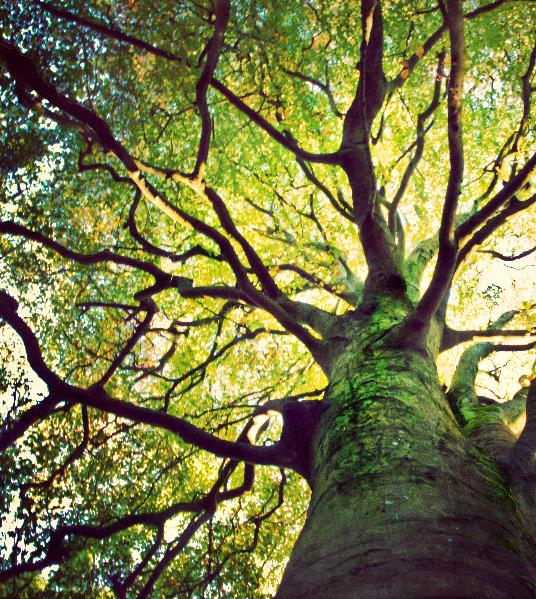 Distinctiveness
Highly noticeable
Contextual Relevance
Immediacy
Consistency with Daily Routines
[Speaker Notes: Good cues for PM in ADHD are highly noticeable, tied to relevant contexts, and integrated with existing routines. Effective monitoring strategies involve external reminders, visual cues, accountability mechanisms, and regular self-checkpoints to support PM execution. By combining these cues and strategies, individuals with ADHD can improve their ability to recall and execute future intentions, enhancing daily life management and productivity.]
Improve Prospective Memory - Retrieval
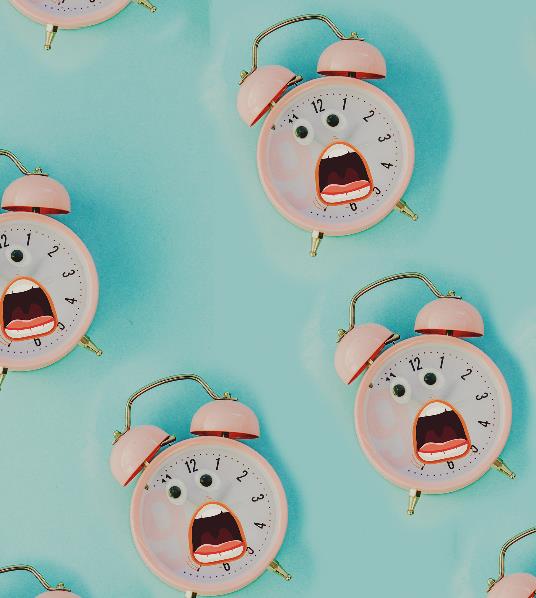 Identify clear, distinct cues that signal when to perform the prospective task.

Use cues that are visually prominent and unique to grab attention.

Convert time-based tasks into event-based tasks.

Layer multiple cues to strengthen both recall and execution.
The Effects of Ongoing Task
More cognitively demanding ongoing tasks reduce prospective memory success.
The duration of time between instructions about prospective memory task and execution negatively affects the task.
Improve Prospective Memory - Ongoing Task
Recognize how the ongoing task may impact the prospective task.

Longer durations between intention and execution should be mitigated.

Repetition of intentions and cues.
The problem is not what I forget but what my spouse remembers.
Hermann Ebbinghaus’s Forgetting Curve
Hermann Ebbinghaus’s Forgetting Curve shows how quickly we forget new information without repetition. Memory decays rapidly at first and then stabilizes, highlighting the importance of repetition and practice to strengthen memory retention.
[Speaker Notes: Now, contrary to appearances, Ebbinghaus didn’t invent a fun slide. He’d actually discovered the nature of memory loss over time. The graph illustrates that when you first learn something, the information disappears at an exponential rate, i.e. you lose most of it in the first couple of days, after which the rate of loss tapers off.]
Hacking the Forgetting Curve
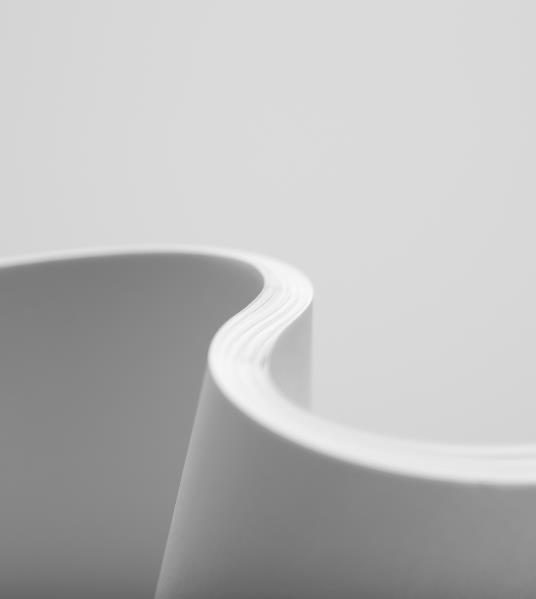 Reinforce regularly (repetition)
Improve clarity
Make It core relevant
Make It more interactive
Practice
[Speaker Notes: Ebbinghaus discovered that information is easier to recall when it’s built upon things you already know. Every time you reinforce the training, the rate of decline reduces. The testing effect says that by simply testing a person’s memory, that memory will become stronger. Staging frequent training interventions as part of a learning campaign helps solidify the information through active recall.
make the information easier to absorb in the first place. If you learn something from an essay or an article, it’s easier to forget the meaning or miss it entirely. Try to represent your information in a diagram, or create a video describing the learning objective. Better still, practice writing shorter copy—edit your longer articles and assets, and try to delete any text that you don’t need. Once you’ve done that, you can even split the article into several points, and push each one as a piece of bite-sized learning content.
An off-the-shelf learning resource won’t have the same impact as a custom-made one. In every piece of training you produce, never forget the core purpose of your organization, what we call the Epic Meaning. This works in 2 ways: the more relevant the training, the easier it is to recall, and the common focus continually encourages the behaviors that are important to your business.
People learn better when they’re actively involved than when they’re just passive observers. If you don’t give your learners an opportunity to interact with the content, they’ll just drift off and lose concentration. Adding elements of gameplay to the learning is a great way to keep the learner involved and they might even enjoy the training!]
External Memory Aids’
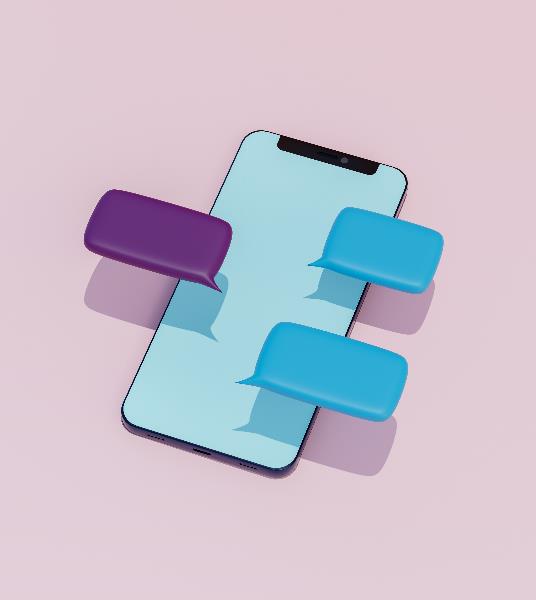 Reminders and Alarms
Visual Cues and Sticky Notes
Location-Based Reminders
Digital Assistants
Virtual body doubling
Task Management Apps with Habit Tracking
[Speaker Notes: reminders and Alarms:
Tool: Smartphone reminders and alarm apps.
How It Helps: Schedule specific, recurring reminders for time-based tasks; use distinct alarm sounds for different types of tasks (e.g., “medication alarm,” “meeting reminder”).
Example: Google Calendar, Apple Reminders, or a dedicated reminder app like Todoist.
Visual Cues and Sticky Notes:
Tool: Sticky notes, dry-erase boards, or digital sticky notes.
How It Helps: Place visual cues where they’re needed—by the door, on the fridge, or near a workstation. These cues act as ongoing prompts for event-based tasks.
Example: Use sticky notes for tasks like "Mail package" or "Bring forms to the doctor."
Location-Based Reminders:
Tool: Geofencing apps that trigger reminders when entering or leaving specific locations.
How It Helps: Perfect for location-based tasks. For example, setting a reminder to pick up groceries as you near the store.
Example: iPhone and Android have built-in location-based reminders in their Reminders apps.
Digital Assistants (Alexa, Google Assistant):
Tool: Voice-activated assistants for setting reminders on the go.
How It Helps: Set reminders quickly without opening an app. Useful for hands-free use and immediate task logging.
Example: "Alexa, remind me to call Mom every Sunday at 5 PM."
Body Doubling Platforms:
Tool: Virtual body doubling services or accountability apps.
How It Helps: Having someone with you (physically or virtually) can enhance focus and follow-through. Great for completing time-sensitive tasks with added accountability.
Example: Focusmate, Supporti, or virtual co-working sessions with peers.
Task Management Apps with Habit Tracking:
Tool: Task management and habit-tracking apps.
How It Helps: Useful for setting reminders with checklists, recurring habits, and task completion tracking.
Example: Notion, Habitica, or Google Keep.]
5 Phases of Prospective Memory
[Speaker Notes: Include an evaluation step to assess the task's completion and outcomes, reinforcing intention.]
Factors that Affect Prospective Memory Performance
Aging
Medical conditions
Brain injury
Pregnancy
Sleep
Prospective Memory and Covid-19
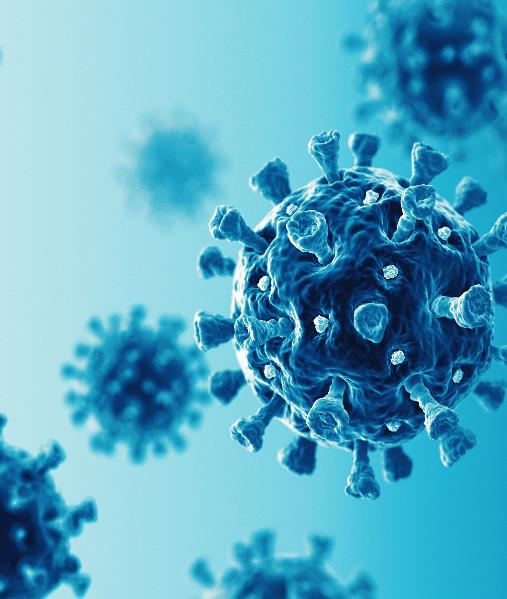 There is very limited research  
Some studies have shown an association between Covid 19 and persistent memory problems. 
Norwegian research used a questionnaire exploring memory and demonstrated that individuals with positive Covid-19 test showed negative memory effect up to 36 months after compared to those that had no Covid-19.
[Speaker Notes: About 400 million people reported long Covid symptoms.
This is a self-report research that used a questionnaire about everyday memory failures and success
It demonstrates an example of some of the things that can affect memory perspective performance in addition to one's ADHD]
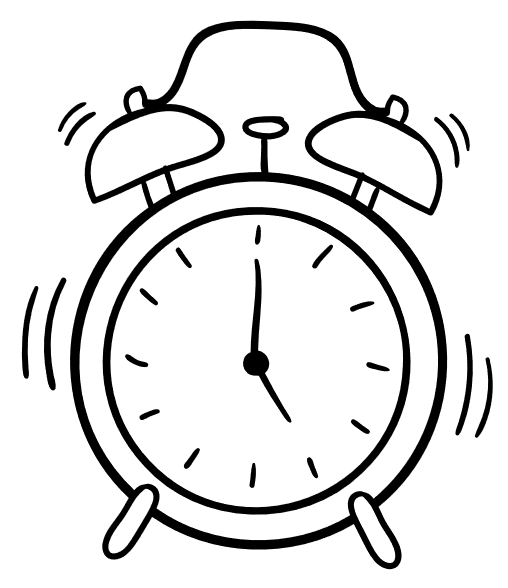 True or False?
Individuals with ADHD often experience challenges with prospective memory.

Making a prospective memory cue easy to retrieve can improve the likelihood of success.

Prospective memory performance can be improved by increasing awareness.

Time-based prospective memory tasks tend to be more challenging than event-based tasks.

The demands of an ongoing task can impact prospective memory performance.

"I learned something new today about memory."
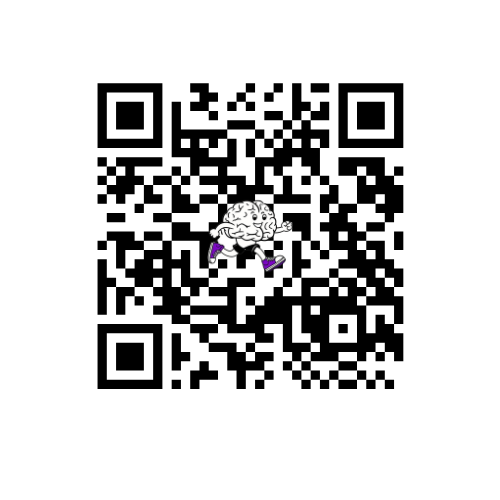 Daniella Karidi, PhD

www.ADHDtime.com

DK@ADHDtime.com
Thank you
2024